AKCÍZY Právní regulace selektivních daní ze spotřeby
Dana Šramková
(zpracováno za využití prezentace doc. Petra Mrkývky)
Akcíz
Proč raději „akcíz“ než „spotřební daň“
„spotřební daň“ – zavádějící termín
v podstatě „spotřeba statku“ je předmětem také DPH. 
Původ – že by „Excise Duty“
Definice akcízů
selektivní spotřební daně uvalené na vybrané výrobky navíc vedle všeobecné spotřební daně zvyšující daňové zatížení vybraných komodit
všeobecná spotřební daň = v podmínkách EU …. daň z přidané hodnoty (DPH, VAT, PTU, MwSt ……)
Kritéria selekce výrobku
fiskální záměry
politická hlediska 
regulace spotřeby
trvalá spotřeba
luxus
škodlivost
Členění států podle soustav akcízů
KATEGORIE 
zdanění omezené (do 10 komodit) ČR
zdanění střední (15 -30) Polsko
zdanění široké (nad 30) USA*

*) Pozn.:  USA uplatňují daň z obratu (v ČR do 31.12.1992)
Exkurs do historie
dvojí konstrukce
1. Finanční monopoly
2. Fabrikátové daně
Finanční monopol
soustředění výroby nebo prodeje vybrané komodity do státních rukou
ceny stanoví stát tak, aby rozdíl mezi nimi a náklady kryl jednak daň a jednak podnikatelský zisk
monopolní dávka – při přenesení produkce státem na jiný subjekt
ztratil význam po nacionalizaci (1945 – 1948)
Příklady finančních monopolů (1946)
lihový (např. zákon č. 95/1888 ř.z., 86/1932 Sb.z.n.)
tabákový (Celní a monopolní řád z roku 1835; monopol zrušen zákonem č. 303/1993 Sb.)
výbušných látek (zákon č. 414/1919 Sb. z.n.)
solní (CMŘ, zákon č. 326/1921 Sb.z.n.)
umělých sladidel (270/1937 Sb.z.n.)
Fabrikátová daň
blízká konstrukce současným spotřebním daním
zatížení již hotových výrobků
daně výrobní – daně polotovarové – daně surovinové ….. význam pro konstrukci daně z obratu
Příklady fabrikátových daní
cukr
droždí
kyselina octová
minerální oleje
pivo
šumivá vína
umělé jedlé tuky
uhlí
zapalovadla
žárovky
víno, mošty a ovocné šťávy
maso
cigaretový papír
Reinkaranace akcízů
KONEC 
zavedením daně z obratu 
zákon č. 73/1952 Sb. (zrušen zákonem 588/1992 Sb.)
OBNOVA
daňová reforma 1992-1993
zákon č. 212/1992 Sb., o soustavě daní (zrušen zákonem č. 353/2003 Sb.)
zákon č. 587/1992 Sb., o spotřebních daních (zrušen zákonem č. 353/2003 Sb.)
EVROPEIZACE 2004
zákon č. 353/2003 Sb., o spotřebních daních
zákon č. 216/2007 Sb., o stabilizaci veřejných rozpočtů
Předmět akcízů
Zdanění podléhají zákonem stanovené operace související s vybranými výrobky:
Výroba vybraných výrobků v EU
Propuštění výrobků z daňového skladu
Dovoz na daňové (celní) území EU
Charakteristika právní regulace akcízů
zvláštní subsystém regulující nepřímé/obratové daně – DPH, SpD, ED, Clo
těsná provázanost s právem EU
instituty blízké nebo totožné s právní úpravou cel a celnictví
využití celní správy etc.
Vztah k DPH
základ daně z přidané hodnoty zahrnuje i případný akcíz ---┐
					 ↓
Cena bez daně + SpD + DPH→ cena pro spotřebitele
Akcízy v EU
akcízy 	
	harmonizované
tabák a tabákové výrobky
alkoholické nápoje (lihoviny, pivo, víno)
minerální oleje
energie
akcízy neharmonizované
ostatní např.
automobily 
kožešinové výrobky
střelné zbraně
hrací karty, rulety …
Základní princip harmonizovaných akcízů
jednorázově odváděná
jednotková daň (krom tabáku- kombinace pevné sazby a %)
nevratná (relativně) 
moment zdanění – režim volný oběh (konečný spotřebitel) ► zdaňuje se ve státě konečné spotřeby
Harmonizace akcízů v EU
Směrnice stanoví:
které výrobky musí podléhat spotřebním daním a
tzv. minimální sazby daně.
Minimální sazba daně
Olovnatý benzín 421 EUR/1000 l
Bezolovnatý benzín 359 EUR/1000 l
Pivo na stupeň Plató 0,748 EUR
Pivo na stupeň alkoholu 1,87 EUR
Etylalkohol 550 EUR/1 hl
Tiché a šumivé víno 0 EUR/1 hl
Cigarety 57 % z prodejní ceny
Poznámka
Na úrovni práva EU - směrnice:
povinnost přijmout systém harmonizovaných akcízů MO-T-L-P-V

Směrnice č. 2003/96/EEC ze dne 27. října 2003, kterou se mění struktura rámcových předpisů Společenství o zdanění energetických produktů a elektřiny

-------------------------------------------------------------------------------

jiné (neharmonizované) mohou existovat jen za podmínky, že nevyžadují hraniční kontrolu nebo další dodatečné náklady mezinárodního obchodu – zákaz diskriminace
sjednané výjimky
Soustava akcízů v ČR
1993 – 2003
uhlovodíková paliva a maziva
líh
pivo
víno
tabákové výrobky
od 2004
minerální oleje
líh
pivo
víno a meziprodukty
tabákové výrobky
surový tabák (od 2015)

+ od 2008
zemní plyn a některé další plyny
pevná paliva
elektřina
Daňový subjekt
Plátce daně:
PO nebo FO specifikovaná v § 4 ZSpD:
provozovatel daňového skladu, oprávněný příjemce, daňový zástupce nebo výrobce, kterému vznikla povinnost daň přiznat a zaplatit v souvislosti s uvedením vybraných výrobků do volného daňového oběhu, nebo v souvislosti se ztrátou nebo zničením anebo jiným znehodnocením vybraných výrobků v režimu podmíněného osvobození od daně;
osoba, jíž vznikla povinnost daň přiznat a zaplatit např. při dovozu či v dalších případech uvedených v § 4/1 /b ZSpD
…
Předmět daně
vybrané výrobky na daňovém území Evropské unie vyrobené nebo na daňové území Evropské unie dovezené
Základ daně a sazba
Daň = základ daně x sazba daně

Základ daně:
Litry, hektolitry, tuny
Kombinace ks nebo kg + cena (tabák. výrobky)
Sazba:
Pevná (Kč/hl)
Kombinace pevné a % (tabákové výrobky)
Korekční prvek - osvobození
Za splnění stanovených kritérií např.
Příležitostný dovoz (v osobních zavazadlech cestujícího)
Nákup bez daně za stavu ohrožení státu a válečného stavu
Dovoz EU-ČR pro NATO
Dovoz z 3.zemí při osvobozená od DPH (i dovoz mezin.org.)

Režim podmíněného osvobození vv od daně:
Umístění vv v daňovém skladu (§ 3 písm. f) 
Doprava vv za podmínek stanovených pro dopravu a vývoz   (§24 až 27f).
Prodej za ceny bez daně
Prodej VV fyzické osobě při jejím bezprostředním výstupu z daň. území EU pouze
na základě pravomocného povolení k prodeji za ceny bez daně,
ve vymezené části tranzit. prostoru mezin. letiště nebo na palubě letadla během letu
po ověření, že její cílová stanice je ve třetí zemi nebo na třetím území.
VV lze dodat na letiště či palubu jen v režimu podmíněného osvobození od daně
Místně příslušným správcem daně správce daně místně příslušný mezinárodnímu letišti.
Držitel povolení k prodeji za ceny bez daně je povinen zajistit, aby při prodeji vybraných výrobků bylo na prodejním dokladu vyznačeno:
číslo letu,
druh vybraných výrobků, 
množství vybraných výrobků a 
cena.
Správa SpD
Zdaňovací období
kalendářní měsíc (s výjimkou dovážených vybraných výrobků)
Podání DP:
samostatně za každou daň do 25. dne po skončení zdaňovacího období, ve kterém tato povinnost vznikla
Splatnost:
do 40. dne po skončení zdaňovacího období, ve kterém vznikla povinnost daň přiznat a zaplatit, pokud tento ZSpD nestanoví jinak:
Líh: 55 dnů po skončení zdaňovacího období
Tabák: Daň je zaplacena použitím tabákové nálepky
Daň z minerálních olejů
Daň z lihu
Daň z piva
Daň z vína a meziproduktů
Daň z tabákových výrobků
Daň ze surového tabáku(od 1.7.2015)
Sazby daně - příklady
Od 1.1.2008
+ ENERGETICKÉ DANĚ
„ekologické daně“ … Ehm…
Daň ze zemního plynu a dalších plynů
Daň z pevných paliv
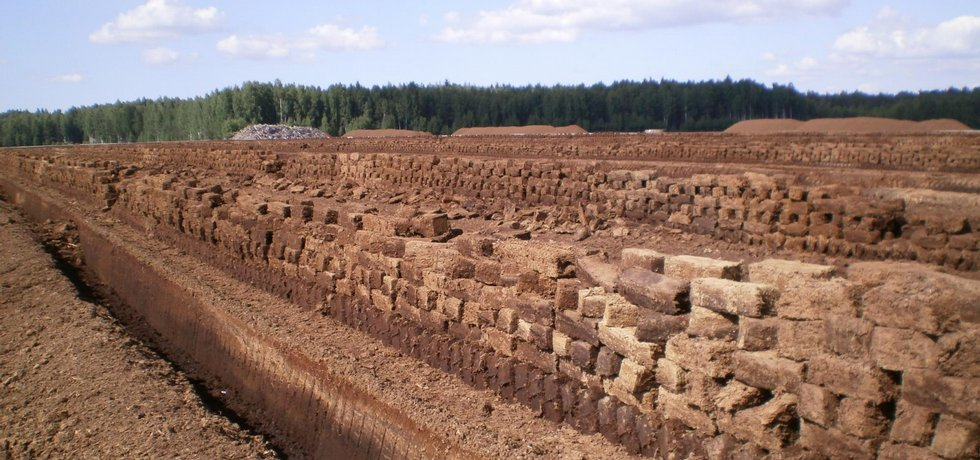 Daň z elektřiny
Správa energetických daní
Pro všechny tři daně platí:

Zdaňovací období
kalendářní měsíc
Podání DP:
do 25. dne po skončení zdaňovacího období, ve kterém tato povinnost vznikla
Splatnost:
Ve lhůtě pro podání DP, tedy do 25. dne po skončení zdaňovacího období, ve kterém tato povinnost vznikla
Shrnutí obecné:
Nepřímé daně
Daňové břemeno zpravidla nedopadá na plátce, ale na spotřebitele
Na rozdíl od DPH ale zpravidla vybírány na jednom stupni (u výrobce/dovozce)
Význam
Poměrně stabilní příjem státního rozpočtu
Omezení spotřeby produktů škodlivých zdraví či živ.pro.